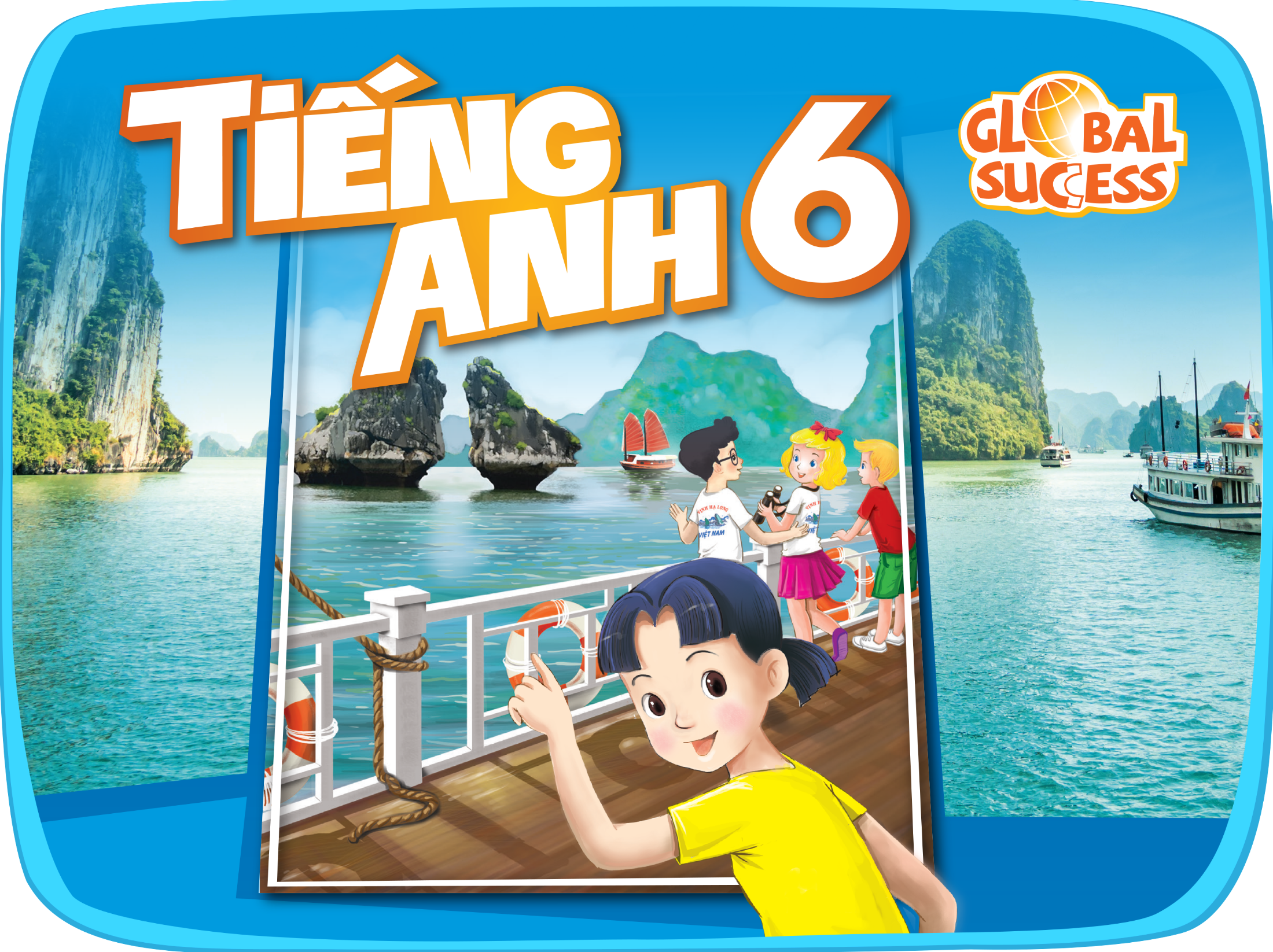 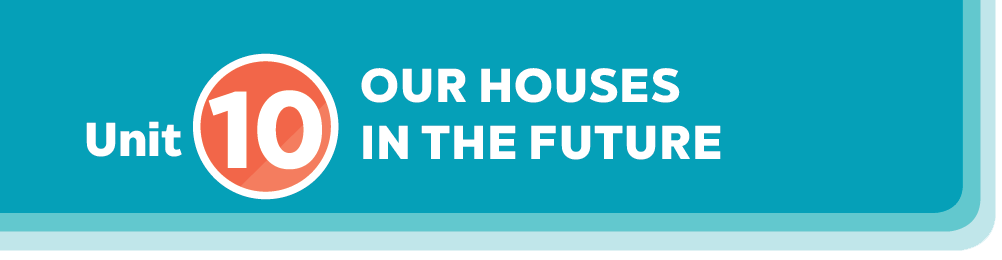 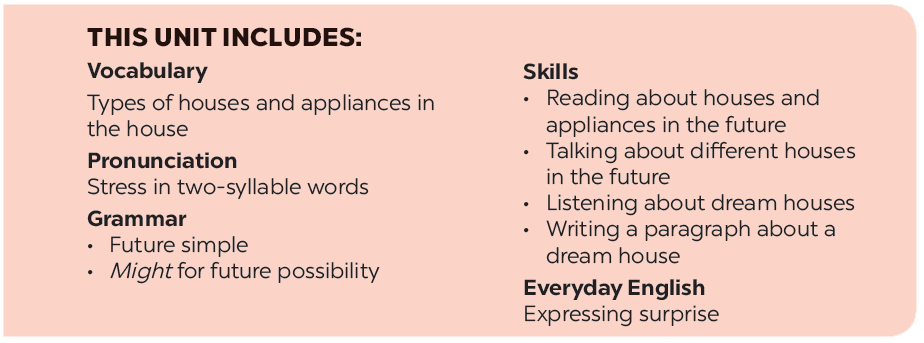 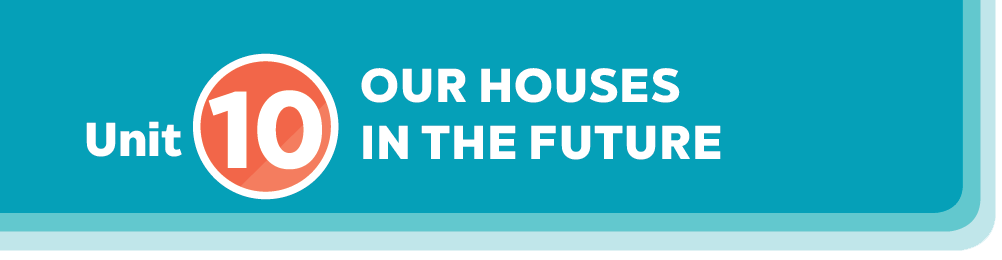 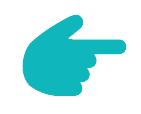 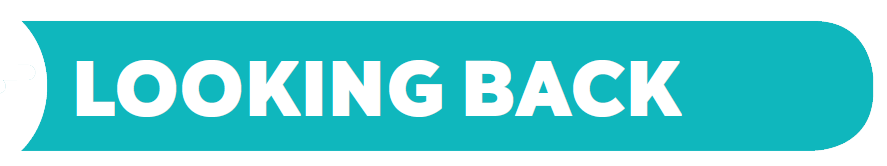 Vocabulary
Grammar
Complete the sentences with will ('ll) or won’t.
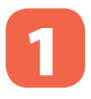 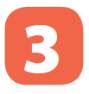 Write the words / phrases  under the correct pictures.
Think about what the appliances will do in the future. Fill the table.
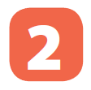 Complete the sentences with might or might not.
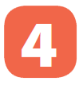 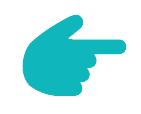 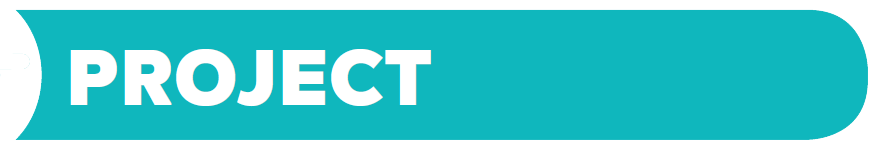 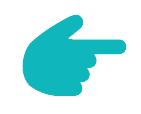 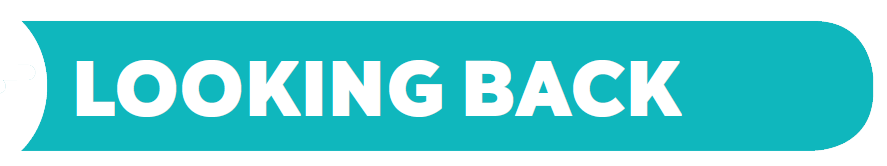 Vocabulary
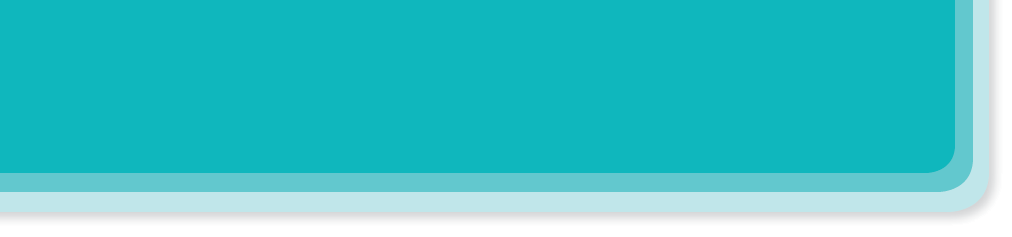 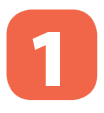 Write the words / phrases  under the correct pictures.
computer
wireless tv
dishwasher
washing machine
smart clock
fridge
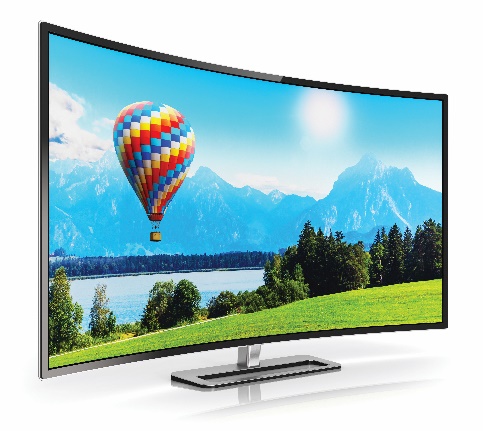 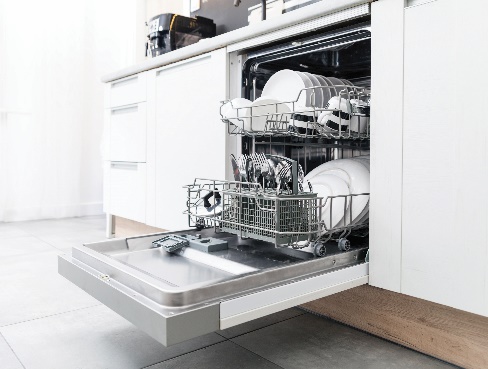 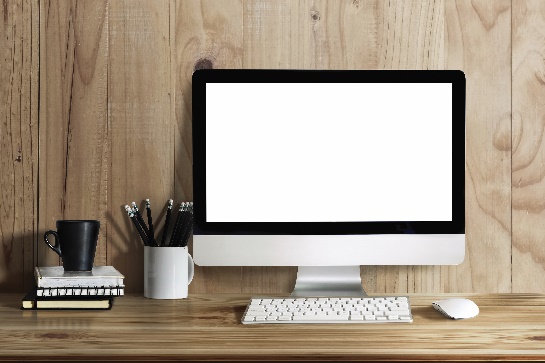 3. wireless TV
2. dishwasher
1. computer
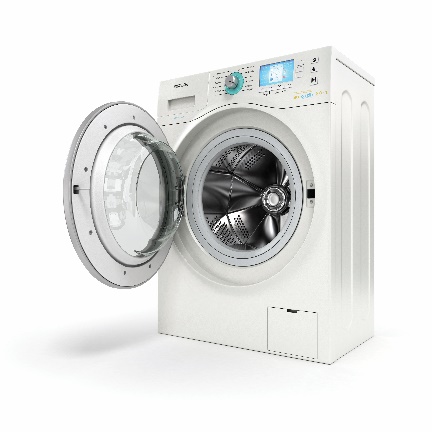 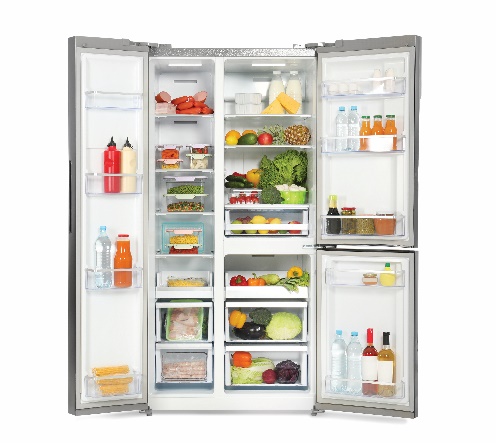 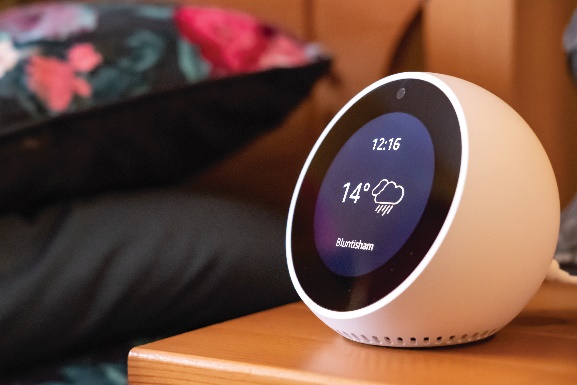 1.
2.
3.
4.
5.
6.
4. washing machine
5. fridge
6. smart clock
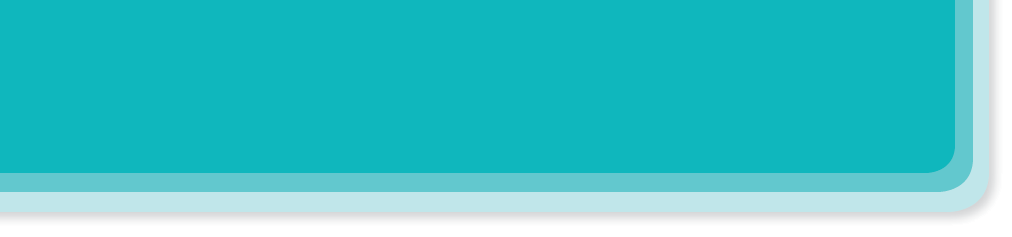 Think about what the appliances will do in the future. Fill the table.
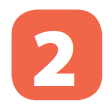 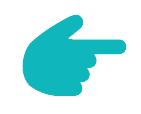 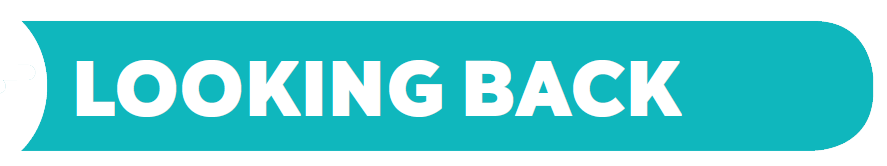 Grammar
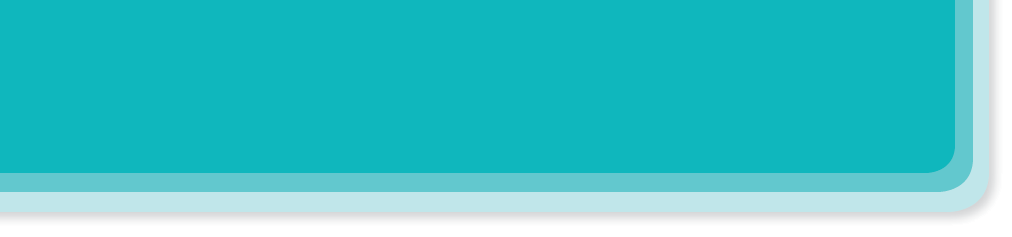 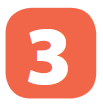 Complete the sentences with will ('ll) or won’t.
_______ have to get up early.
Tomorrow is Sunday, so I
1.
won’t have to get up early.
will / ‘ll invite him to our party.
2.
_______ invite him to our party.
When I see Tom tomorrow, I
will / ‘ll like her.
_______ like her.
You must meet Anna. I am sure you
3.
We
won’t start our dinner until Jack arrives.
_______ start our dinner until Jack arrives.
4.
will / ‘ll phone you when I get home from school.
_______ phone you when I get home from school.
5.
I
won’t pass his examination. He hasn’t studied yet.
_______ pass his examination. He hasn’t studied yet.
Tony
6.
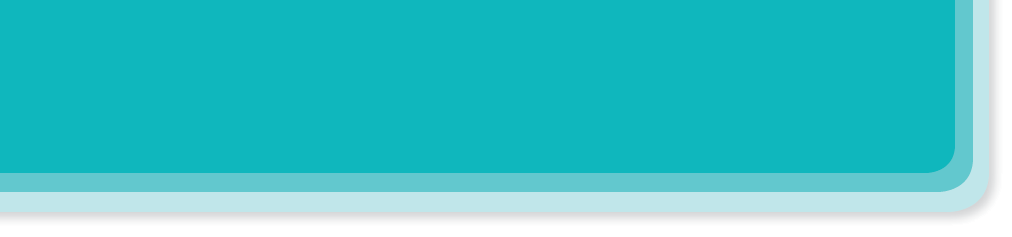 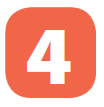 Complete the sentences with might or might not.
I am still not sure where to go for my holiday. 
I
1.
_______ go to Da Lat.
might go to Da Lat.
2.
The weather is not very good. 
It
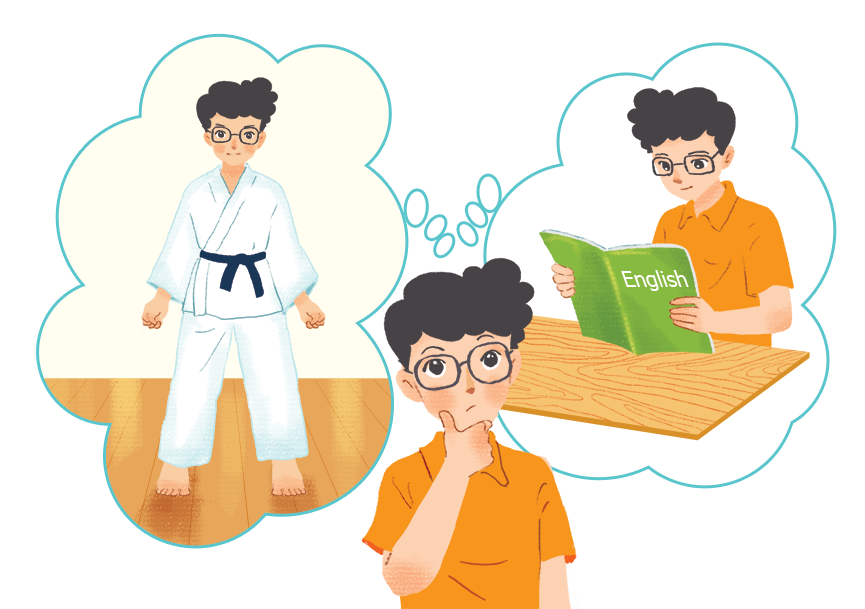 _______ rain this afternoon.
might rain this afternoon.
_______ be a meeting on Friday
might not be a meeting on Friday
There 
because the teacher is ill.
3.
_______ come to the party tonight
Ann 
because she is busy.
might not come to the party tonight
4.
5.
Phong is thinking about what he will do on Sunday. He 
at home and study English.
_______ stay
might not stay
_______ go to a judo club, or he _______ stay
might not go to a judo club, or he
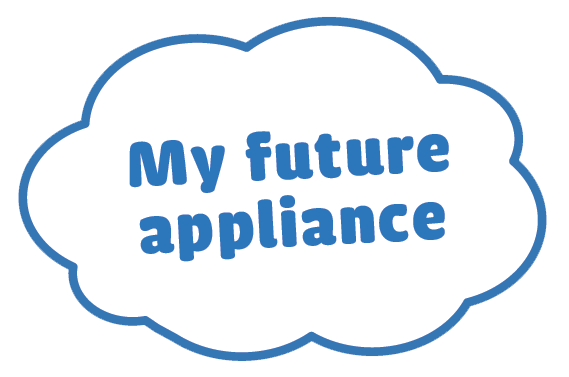 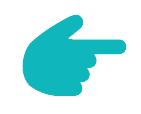 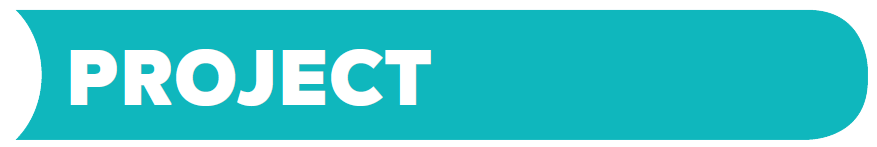 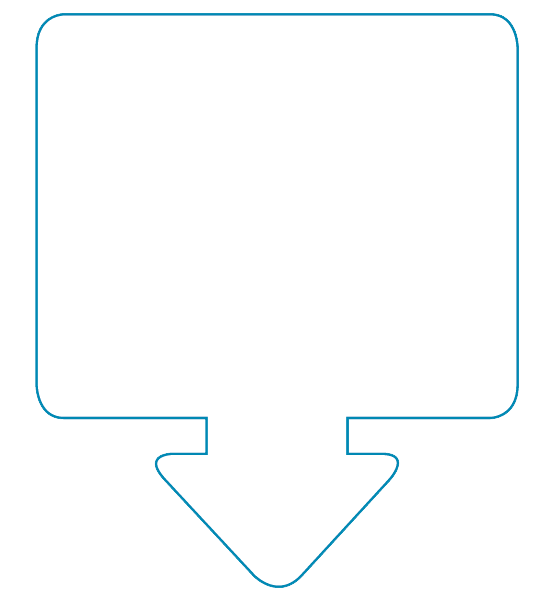 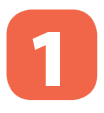 Think about an appliance you would like to have in the future.
Make a poster for your future appliance.
Write details about the appliance on the poster.
Share your poster with your class.
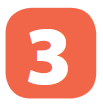 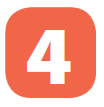 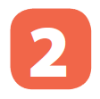 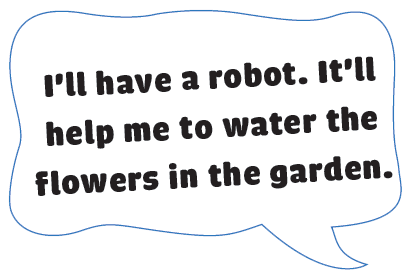 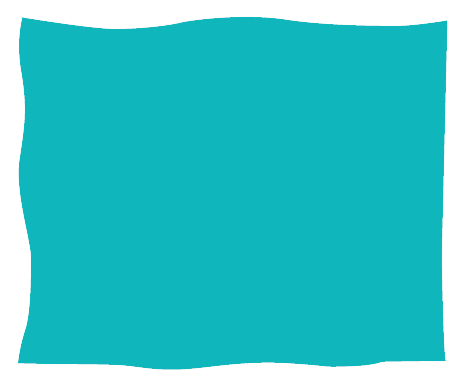 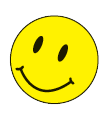 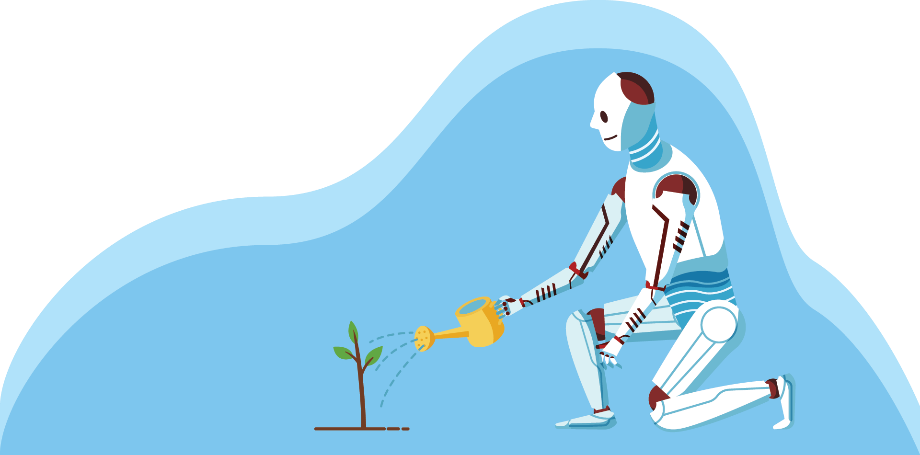 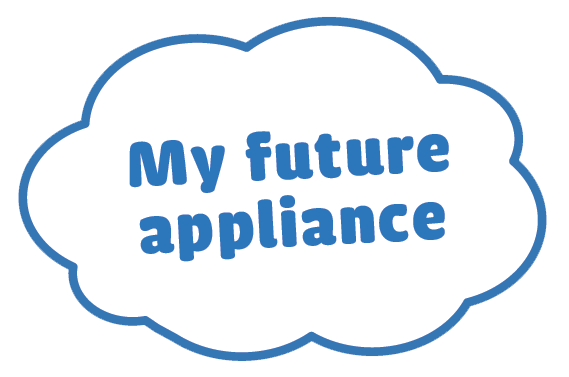 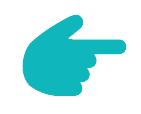 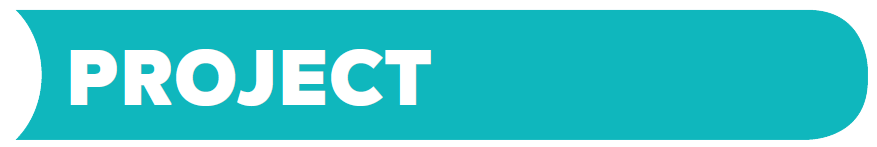 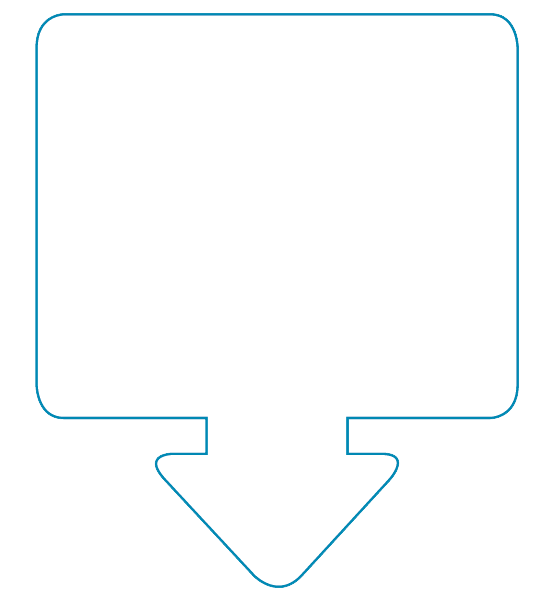 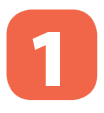 Think about an appliance you would like to have in the future.
Make a poster for your future appliance.
Write details about the appliance on the poster.
Share your poster with your class.
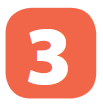 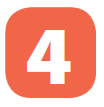 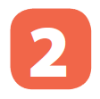 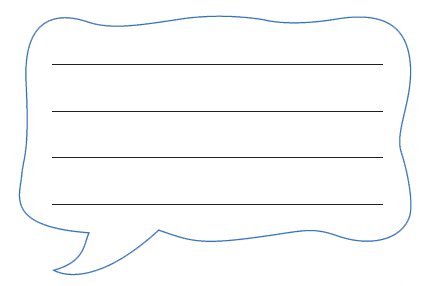 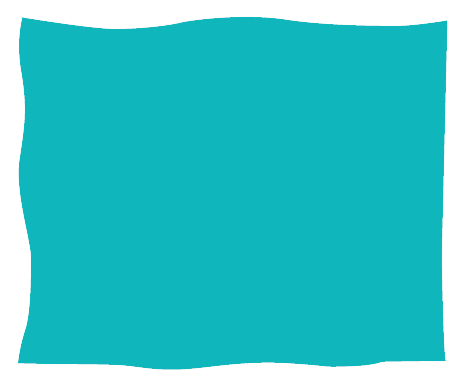 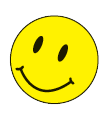 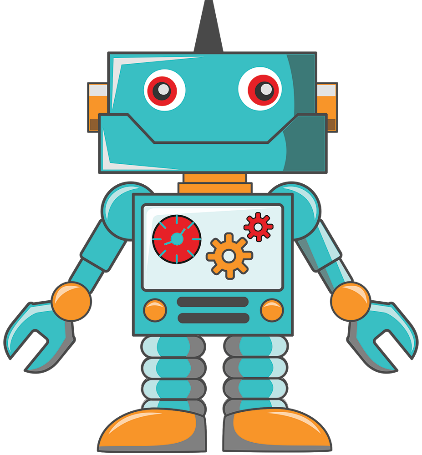 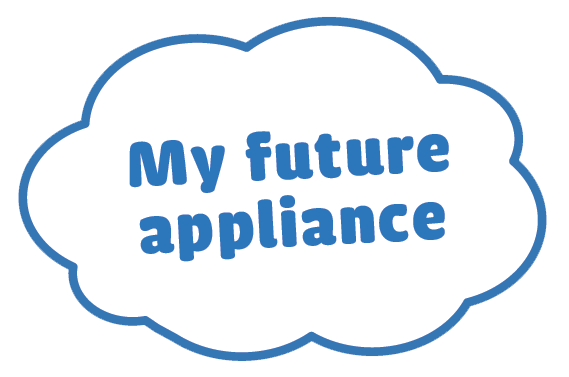 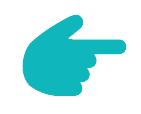 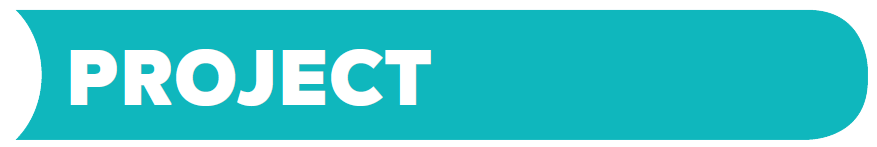 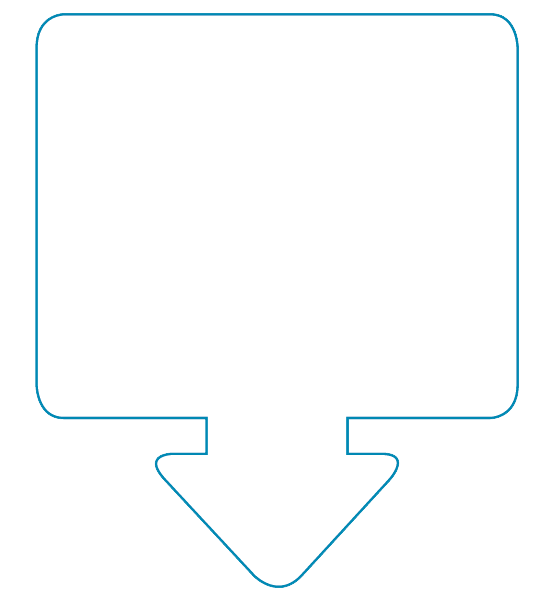 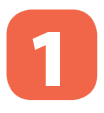 Think about an appliance you would like to have in the future.
Make a poster for your future appliance.
Write details about the appliance on the poster.
Share your poster with your class.
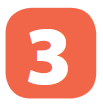 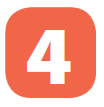 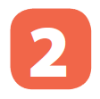 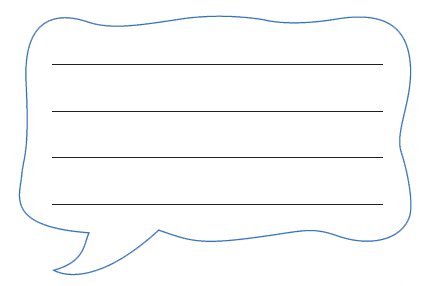 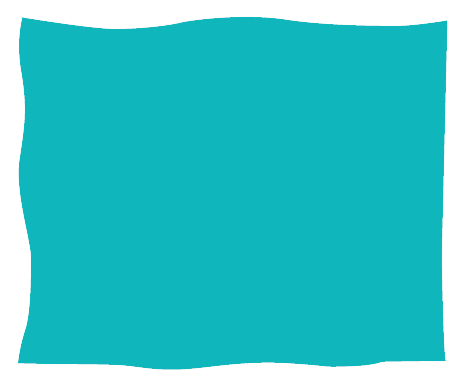 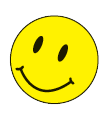 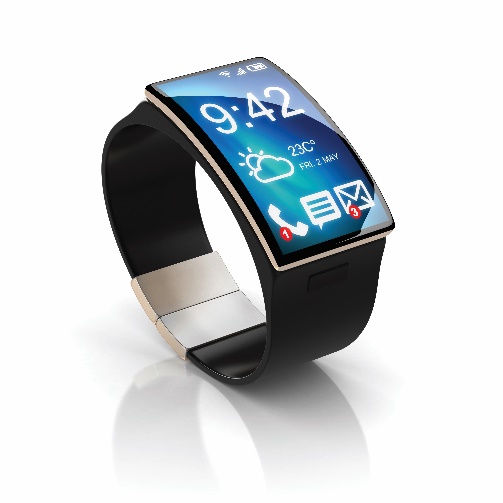 























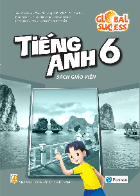 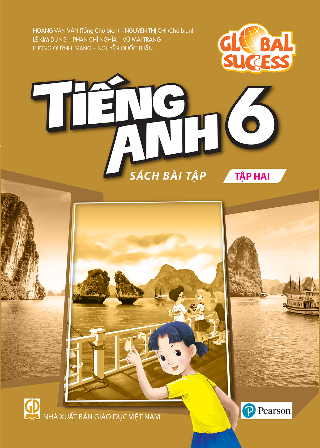 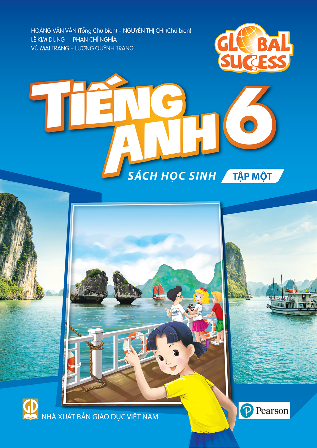 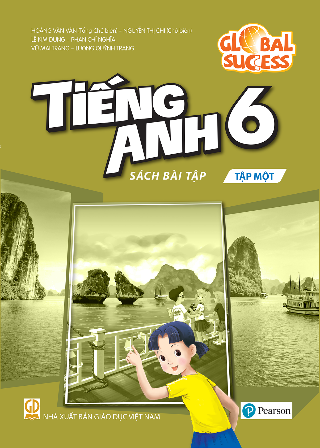 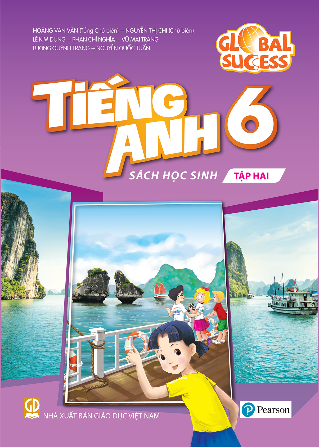